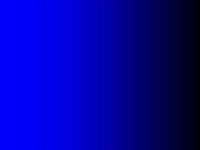 Математический диктант
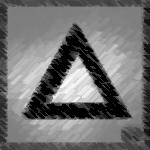 Работа учениц: Степанян Варвары и Петелиной Ирины
Учитель: Цыбикова Т.Р.
Сумма углов треугольника
Существует ли треугольник с углами 103°, 137°, 40°?
Найдите третий угол треугольника, если два его угла равны 27°, 70°.
Существует ли треугольник, у которого два тупых угла?
Один из углов равнобедренного треугольника равен 140°. Найдите остальные углы.
В треугольнике  ABC угол A=40°, угол B=50°. Какой это треугольник: остроугольный, прямоугольный, тупоугольный?
Сумма углов треугольника
Существует ли треугольник с углами 103°, 137°, 40°?
Ответы:
Да 
Нет
Невозможно ответить
Сумма углов треугольника
нет, попробуй ещё раз
Сумма углов треугольника
нет, попробуй ещё раз
Сумма углов треугольника
Молодец, правильно
Сумма углов треугольника
Найдите третий угол треугольника, если два его угла равны 27°, 70°.
Ответы:
83°
150°
Невозможно вычислить
Сумма углов треугольника
Молодец, правильно
Сумма углов треугольника
Нет, попробуй ещё раз
Сумма углов треугольника
Нет, попробуй ещё раз
Сумма углов треугольника
Существует ли треугольник, у которого два тупых угла?
Ответы:
Да
Невозможно ответить 
Нет
Сумма углов треугольника
Нет, попробуй ещё раз
Сумма углов треугольника
Нет, попробуй ещё раз
Сумма углов треугольника
Молодец, правильно
Сумма углов треугольника
4.   Один из углов равнобедренного треугольника равен 140°. Найдите остальные углы.
Ответы: 
20° и 20° 
150° и 30°
10° и 15°
Сумма углов треугольника
Молодец, правильно
Сумма углов треугольника
Нет, попробуй ещё раз
Сумма углов треугольника
Нет, попробуй ещё раз
Сумма углов треугольника
В треугольнике  ABC угол A=40°, угол B=50°. Какой это треугольник: остроугольный, прямоугольный, тупоугольный?
Ответы:
Остроугольный
Прямоугольный
Тупоугольный
Сумма углов треугольника
Нет, попробуй ещё раз
Сумма углов треугольника
Молодец, правильно
Сумма углов треугольника
Нет, попробуй ещё раз
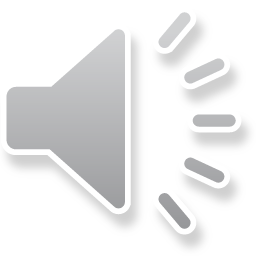 Запомни!!!
Сумма углов треугольника равна 180°.